宣教关怀
天父阿爸，祢的旨意是天上地上和地底下的一切，因着耶稣的名都要屈膝，并且口里承认耶稣基督为主，使荣耀归给祢。哈利路亚，砂拉越卫理公会华人年议会宣教部的使命宣言是：遵行基督所托使命，同得海外未得之民。我们将目前在海外的34位长期宣教士交在父神的恩手中。他们在亚洲和
1/2
宣教关怀
欧洲十个不同文化的宣教工场布道和栽培耶稣基督的门徒。求圣灵赐他们主耶稣的心肠、使徒彼得的口才、使徒约翰的仁爱、使徒保罗的勇气。他们的工作能拯救千千万万失丧的灵魂，也能长期转化当地的家庭与社会。奉主耶稣基督的名，阿们。
2/2
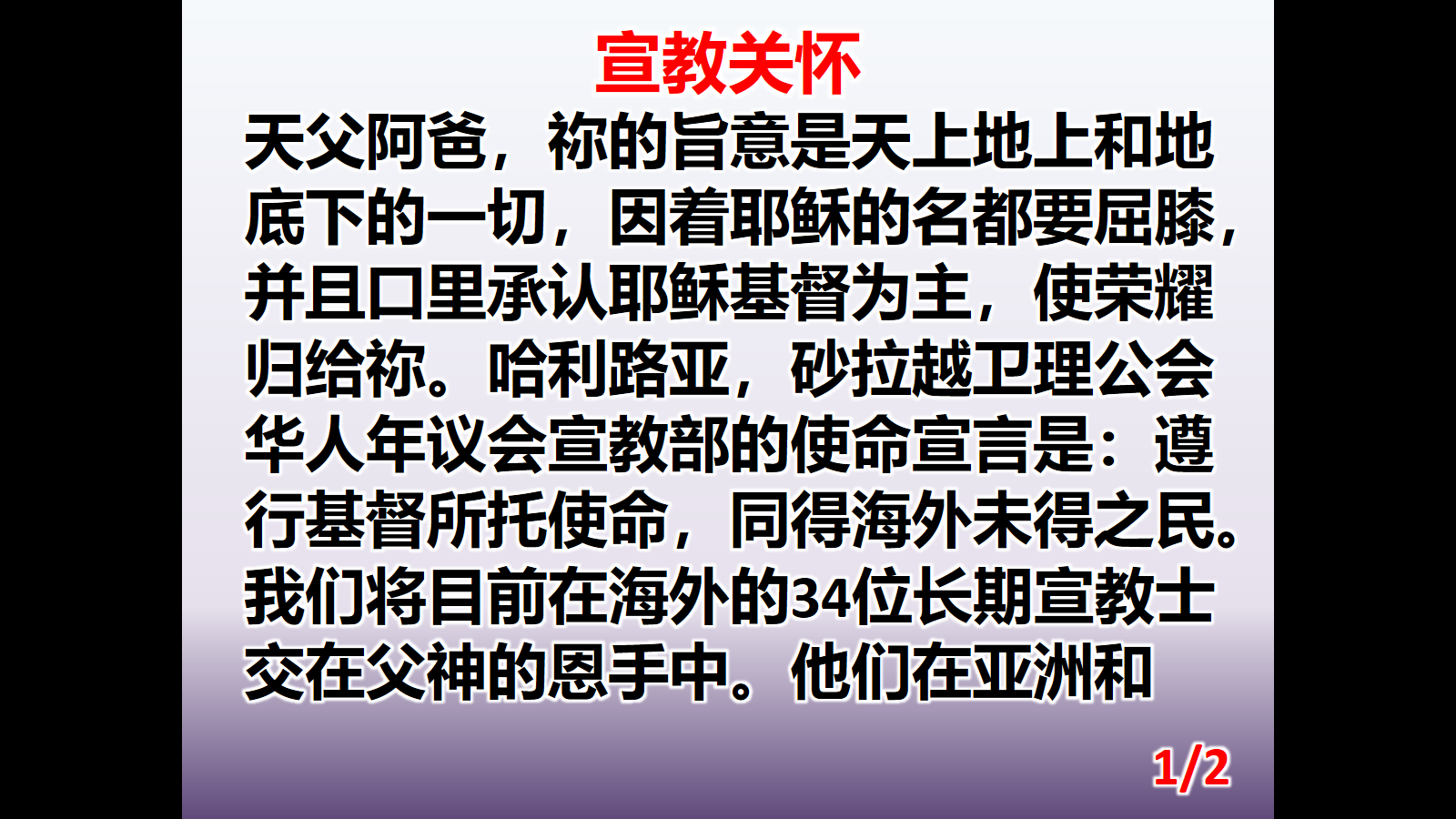 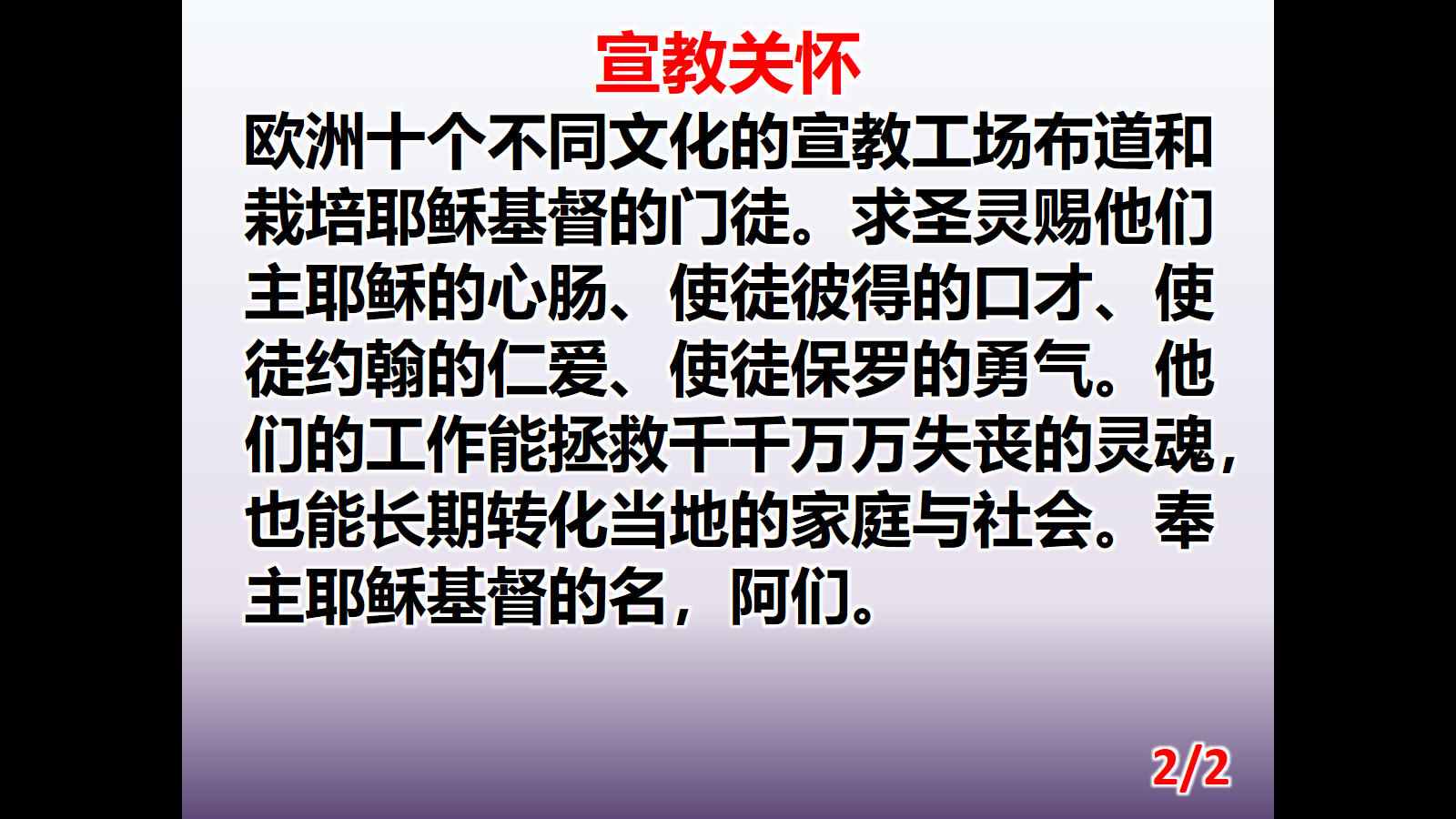